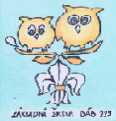 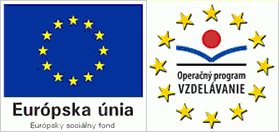 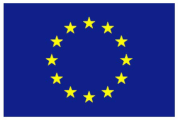 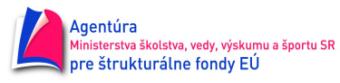 PROJEKT:  „Čitateľská gramotnosť a angličtina žiakov ako pevný základ pre dosahovanie budúcich cieľov“v 1. triede
Vypracovala: Mgr. Kadlotová Zuzana
Rozvoj čitateľskej gramotnosti
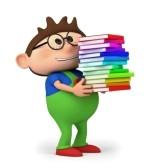 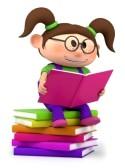 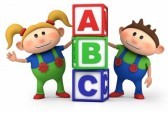 Deti sa učia čítať od 1. ročníka. 
   To je ten pravý čas na vytváranie kladného vzťahu k čítaniu, ku knihe.
 Rozvoj čitateľskej gramotnosti žiakov by mal mať základy už v 1. ročníku ZŠ.
E-blocks
je program na rozvíjanie čitateľskej gramotnosti žiakov
robí z učenia hru
rozvíja všetky zmysly
...
Na vyučovaní využívame :
softvér s panelom
softvér bez panelu 
podložky E-block 
kocky E-block
Používame ho na vyučovanie:
 - Anglického jazyka (vo všetkých ročníkoch)
 - Matematiky ( v 1. ročníku)
 - Slovenského jazyka
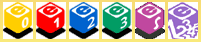 Program E-blocks
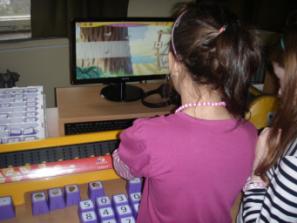 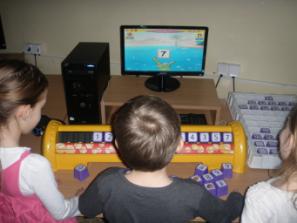 Kocky E-blocks
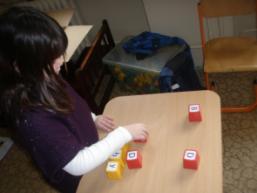 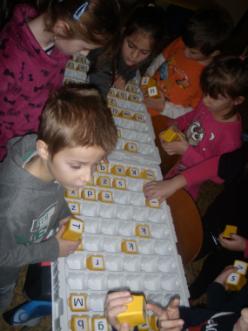 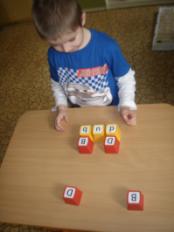 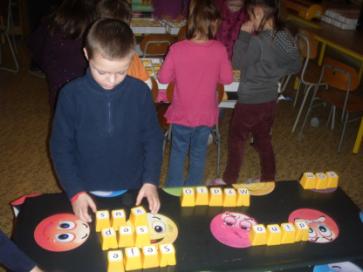 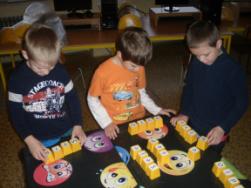 Interaktívny dataprojektor a vizualizér
Využívame na hodinách vo všetkých predmetoch
Interaktívny dataprojektor nám slúži ako tabuľa, premietacia plocha, ...
          Môžeme :  - čítať
                          - písať 
                          - spájať
                          - kresliť
                          - počítať
Vizualizér nám umožňuje premietať obrázky, texty z učebnice, Šlabikára na tabuľu
Cvičíme čítanie a výslovnosť
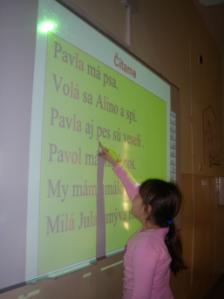 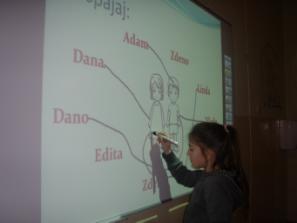 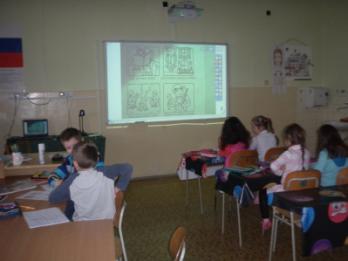 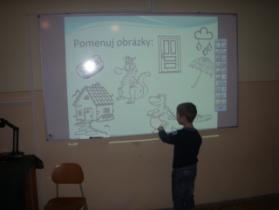 Počítame
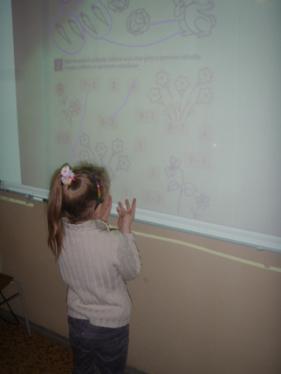 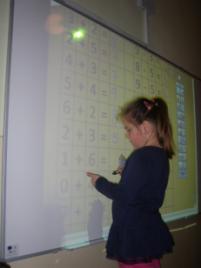 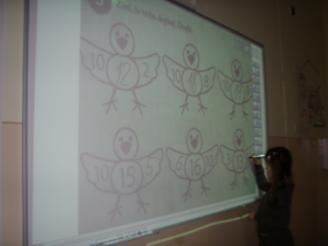 Píšeme
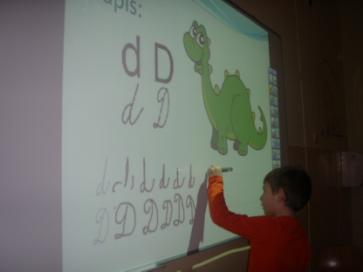 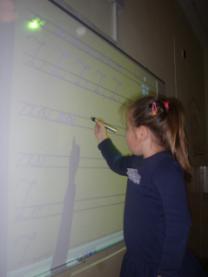 Angličtina je zábava
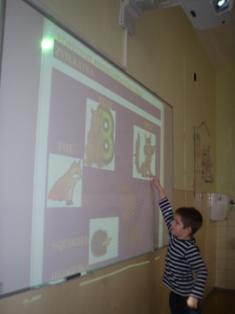 Nové anglická slová sa učíme so včielkou Bee-bot
Pracovné listy nám vytvára pani učiteľka
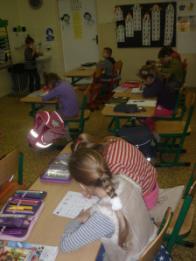 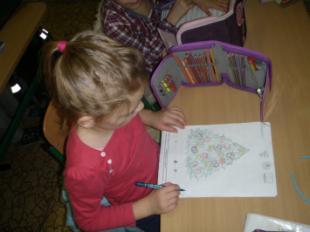 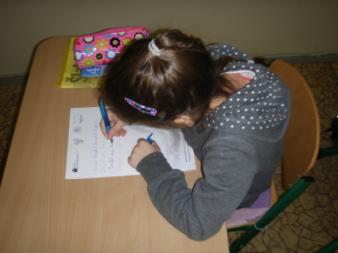 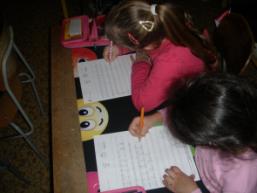 Skladáme z lega Education slová, vety
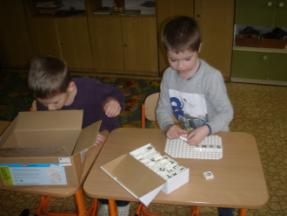 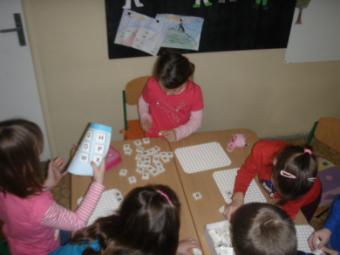 Skladáme z lega Educationobrázky z geometrických tvarov
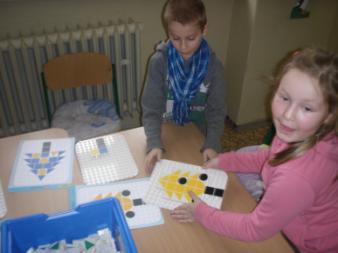 Lego má rôzne podoby- spočítame všetky farby
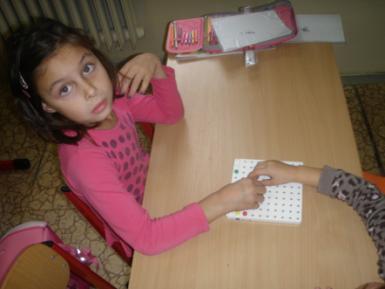 Pomáhame si pri počítaní s počítadlami
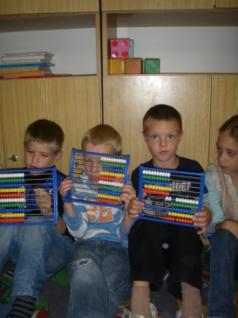 Pri učení nám pomáhajú rôzne kartičky a obrázky
Z nových kníh čítame a tvoríme krásne veci podľa návodu
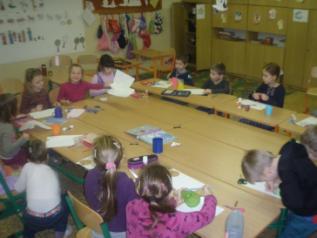 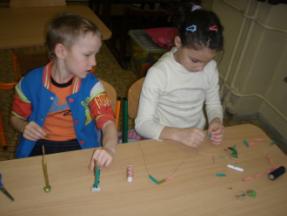 Hráme bábkové divadlo
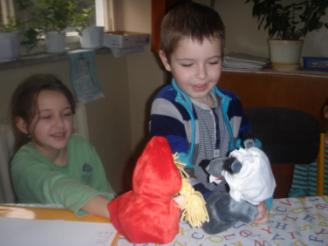 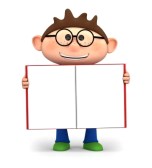 Ďakujeme za pozornosť